Aktivita: Kostky – zástupci karboxylových kyselin
didaktická opora viz „Dvě vybrané didaktické hry vhodné při expozici nového učiva organické chemie“

výroba sady pro jednoho žáka:
6 ks optimálně dřevěných kostiček oblepit obrázky – viz další snímky – na každé kostce je nalepen 1 dílek z 1 obrázku (obrázků s texty o zástupcích karboxyl. kyselin je 6)
možno použít papírové kostky – viz další snímek k tisku
rozměry 1 dílku obrázku jsou vytvořeny pro krychli o hraně 4,5 cm
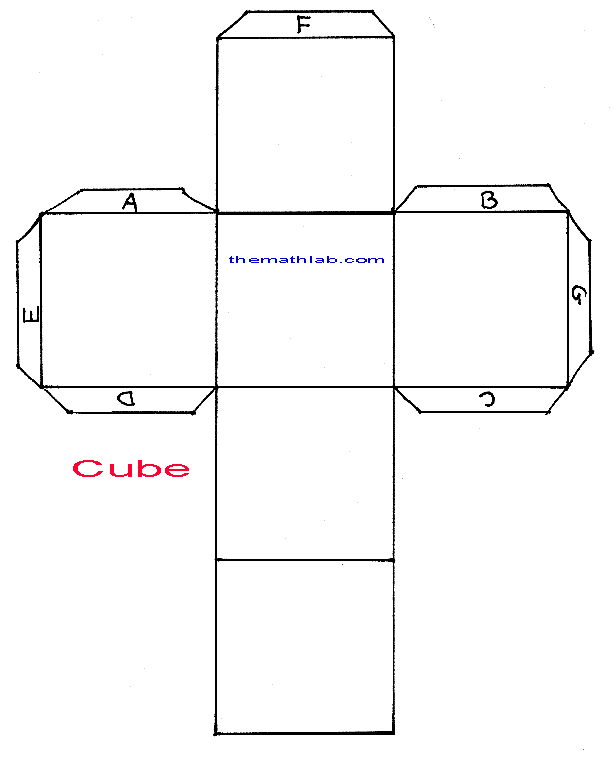 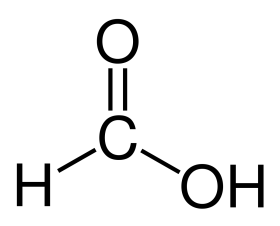 HCOOH
nejjednodušší karboxylová kyselina
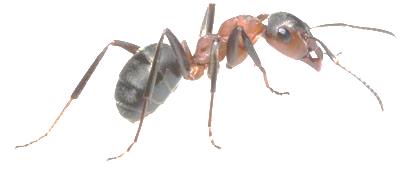 dezinfekce,
výroba barviv, konzervace,
kožní lékařství
kyselina mravenčí 
= kyselina methanová
mravenčí jed,
včelí jed,
kopřivy
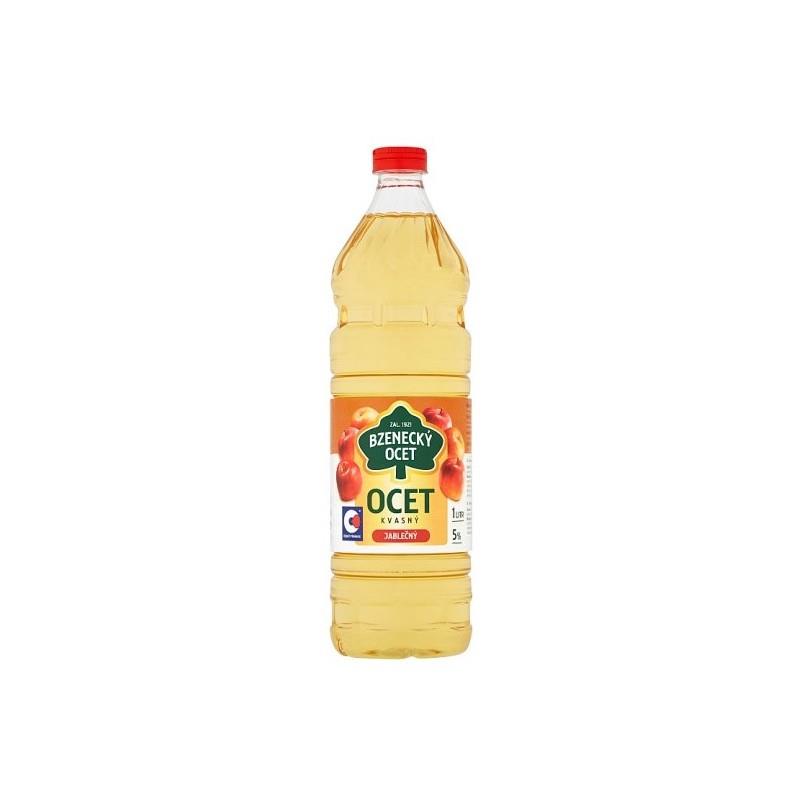 vzniká kvašením alkoholu pomocí bakterií
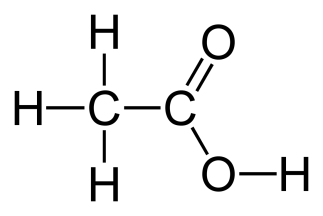 CH3COOH
významná průmyslová
organická surovina
kyselina octová = kyselina ethanová
8% roztok kyseliny octové = ocet
výroba pach. ohradníků proti zvěři, 
pro přípravu „rybářských boilies“
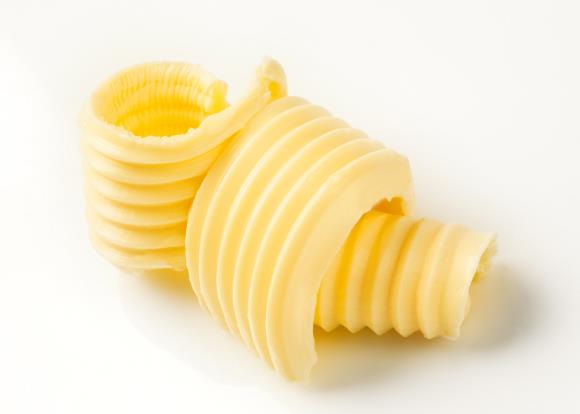 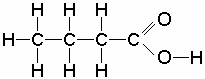 CH3CH2CH2-COOH
ve žluklém másle, parmezánu, zvratcích, potu
olejovitá, nepříjemně páchnoucí kapalina
kyselina máselná = kyselina butanová
bílá krystalická látka
citrusy,
nezralé ovoce
slabá organická kyselina
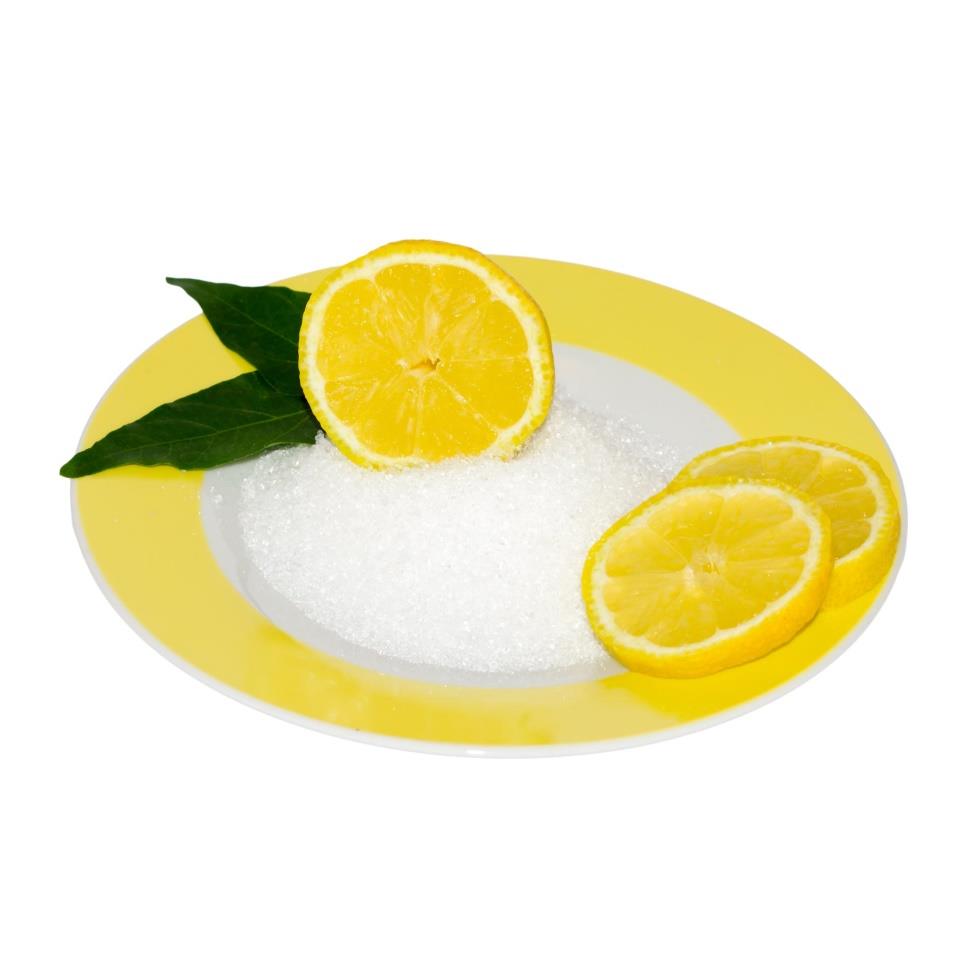 konzervační látka, E 330 (př. nápoje),
změkčování vody
výroba kvašením cukrů s pomocí kropidláku černého
kyselina citronová
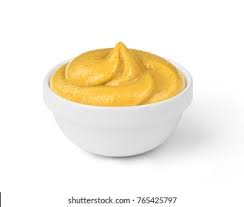 konzervant v potravinářství, kosmetice, E 210
C7H6O2
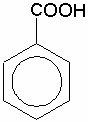 léčivo proti kožním infekcím
slabá organická kyselina
kyselina benzoová
výroba mýdel, pracích prostředků
tyto dvě kyseliny spolu tvoří směs
kyselina palmitová
CH3[CH2]14COOH
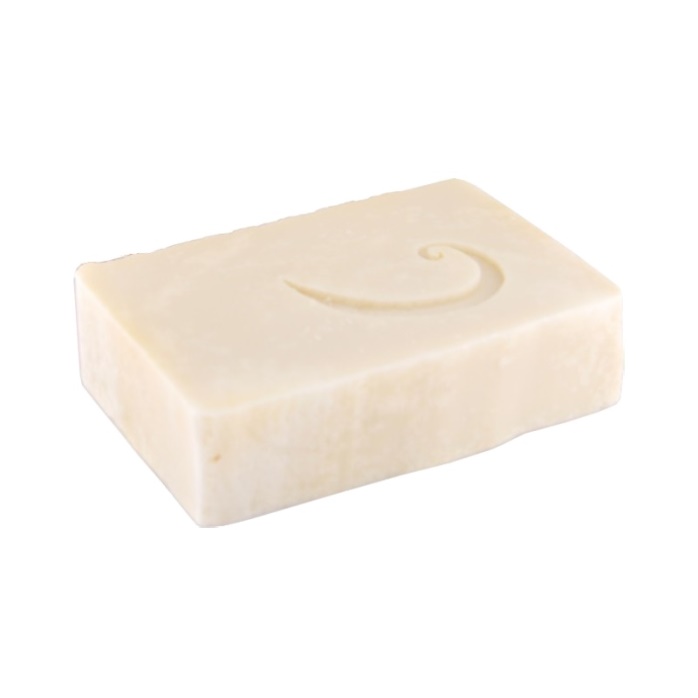 v tucích 
(vyšší mastné kyseliny)
kyselina stearová
CH3[CH2]16COOH
bílé pevné látky